わたしのかぞく
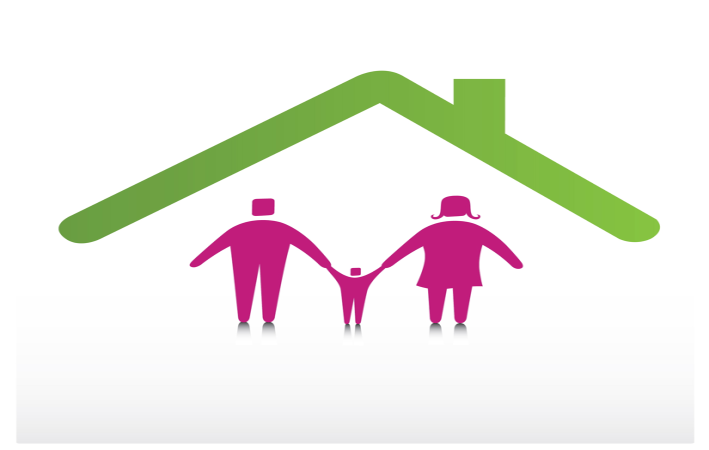 Introducing My Family
あに
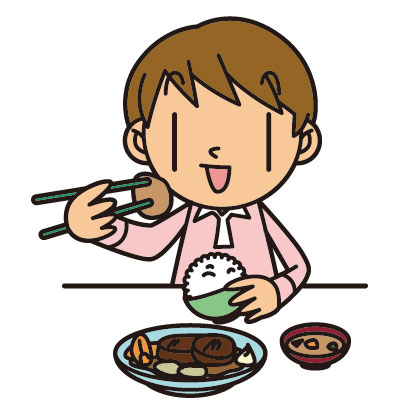 おにいさん
おとうと
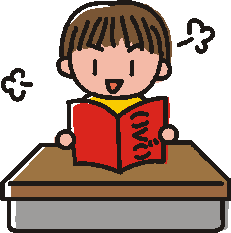 おとうとさん
きょうだい
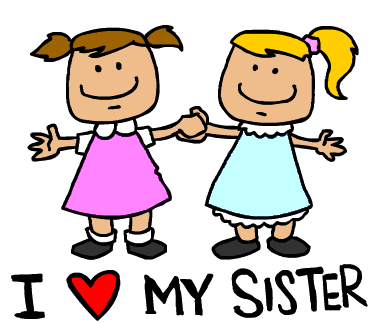 いもうと
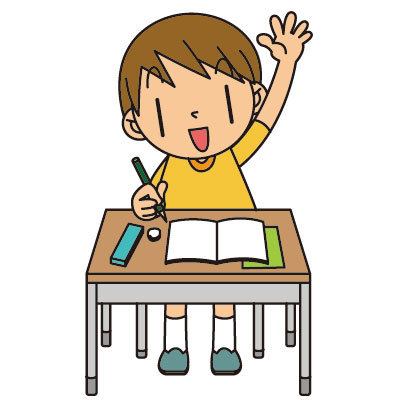 いもうとさん
あね
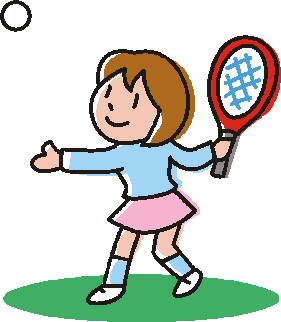 おねえさん
はは
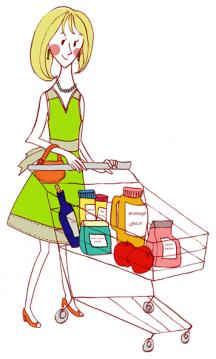 おかあさん
ちち
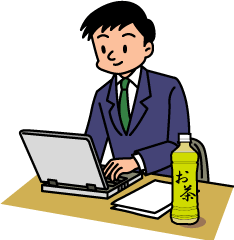 おとうさん
りょうしん
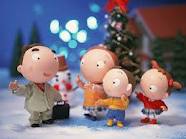 ごかぞくは   なんにん  ですか
ごかぞく
は
なんにん
ですか

かぞく　は

Question: How many people in your family?
Answer: There are~~
(your) family
~is / ~are
How many people
?

My family is~~

ごぞく　は　なんにん　ですか。

かぞくは(number)です。
***かぞく は だれ と だれ？***
かぞく
は
(family) と(family)~~
です　

かぞく　は　ちち　と　はは　です。

ごかぞく  は  なんにんですか。
family
are / is~~ (particle)
family 1 and family 2 
end of the sentence

My family is dad and mum.

かぞく   は   三人です。
ちち  と  はは  と  ぼく
   です。
***　かぞく　の　なまえは？　***
Older sister
“possession”
My older sister’s
Eriko (name)
end of the sentence


あね　の えりこ　です。
あね
の
あね　の~~
えりこ　
です。


This is my sister 
    Eriko.